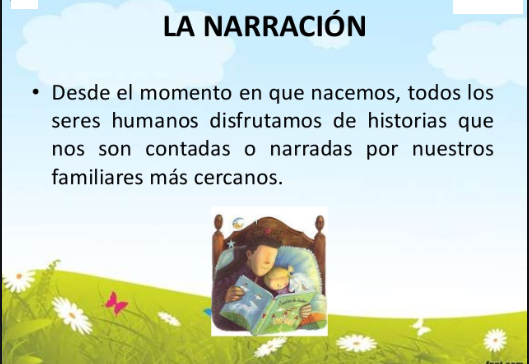 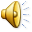 ELEMENTOS DE LA NARRACIÓN
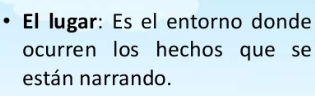 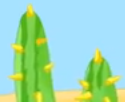 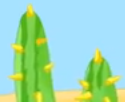 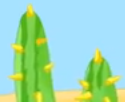 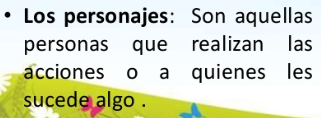 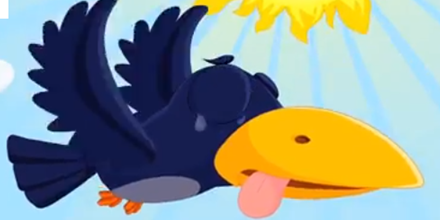 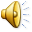 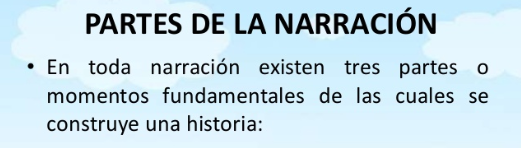 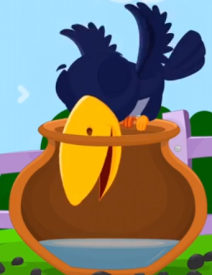 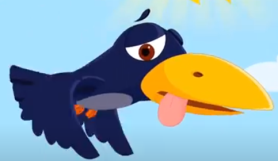 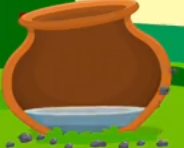 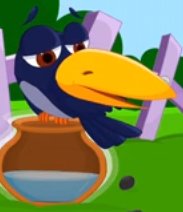 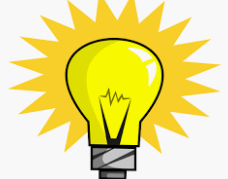 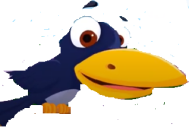 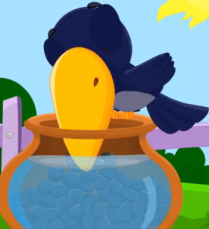 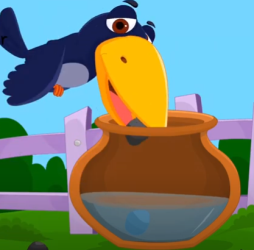 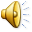 CARACTERÍSTICAS DE LOS PERSONAJES
PERSERVERANTE
NEGRO
ASTUTO
INGENIOSO
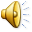